VYSOKÁ ŠKOLA TECHNICKÁ A EKONOMICKÁ V ČESKÝCH BUDĚJOVICÍCHÚstav technicko - technologický
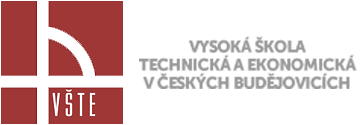 Návrh výrobní linky s automatickým provozem
Autor práce:  Bc. Ladislav Šustr, UČO: 18222
Vedoucí práce: Ing. Monika Karková PhD.
Oponent práce: Ing. Bohumil Vrhel
2021
Cíl práce
Cílem práce je navrhnutí automatické výrobní linky, s jasně definovanými logistickými toky pro realizaci výrobních činností a porovnání původního procesu s nově vytvořeným.
1/10
Obsah práce
Teoretická část 
automatizace
robotizace
výrobní logistika

Aplikační část
původní stav ve firmě Keytec
nově vzniklý stav
časové tabulky práce jednotlivých pracovníků
2/10
Teoretická část
Automatizace (základní pojmy, definice, výhody)
Robotizace (základní kinematika robotů)
Logistika (mat. tok, inf. tok, dodavatelský řetězec)
3/10
Aplikační část - původní stav
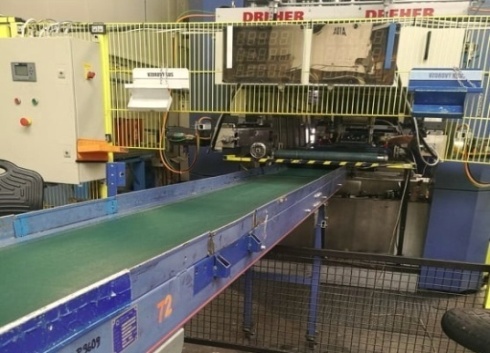 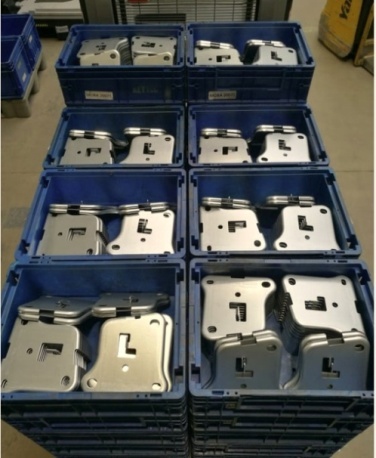 Lis Ebu 630 t
Vstupy
Příprava lisu
Transfer
Kontrola kvality
Odebírání a ukládání do přepravek
Skladování
4/10
Aplikační část – nově vzniklý stav
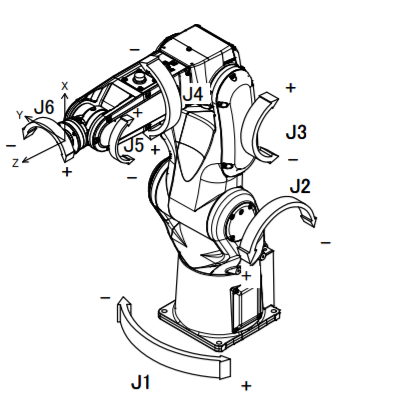 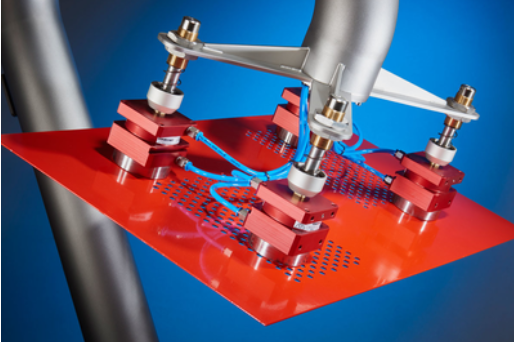 Výběr robotů
Výběr gripperů
Posouzení přepravek
Konstrukce dopravníků
Rozmístění v prostoru
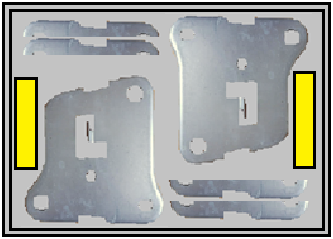 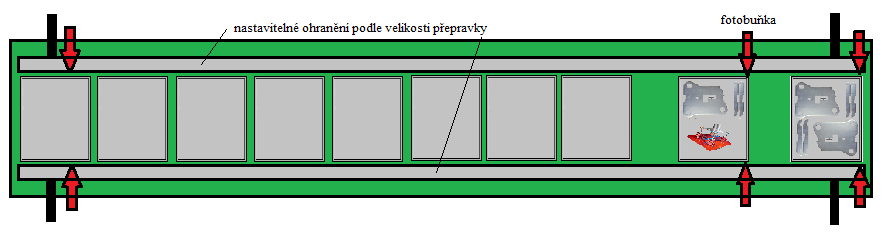 5/10
Časová tabulka původního stavu
6/10
Časová tabulka nově vzniklého stavu
7/10
Grafické znázornění změny potřebného času
8/10
Grafické znázornění rozdílu časů
9/10
Závěr
Původní stav
Nově vzniklý stav
Roboty
Grippery
Dopravníky
Časové tabulky a grafy
Méně potřebného času v nově vniklém stavu
Snížení kontroly kvality
10/10
Děkuji za pozornost
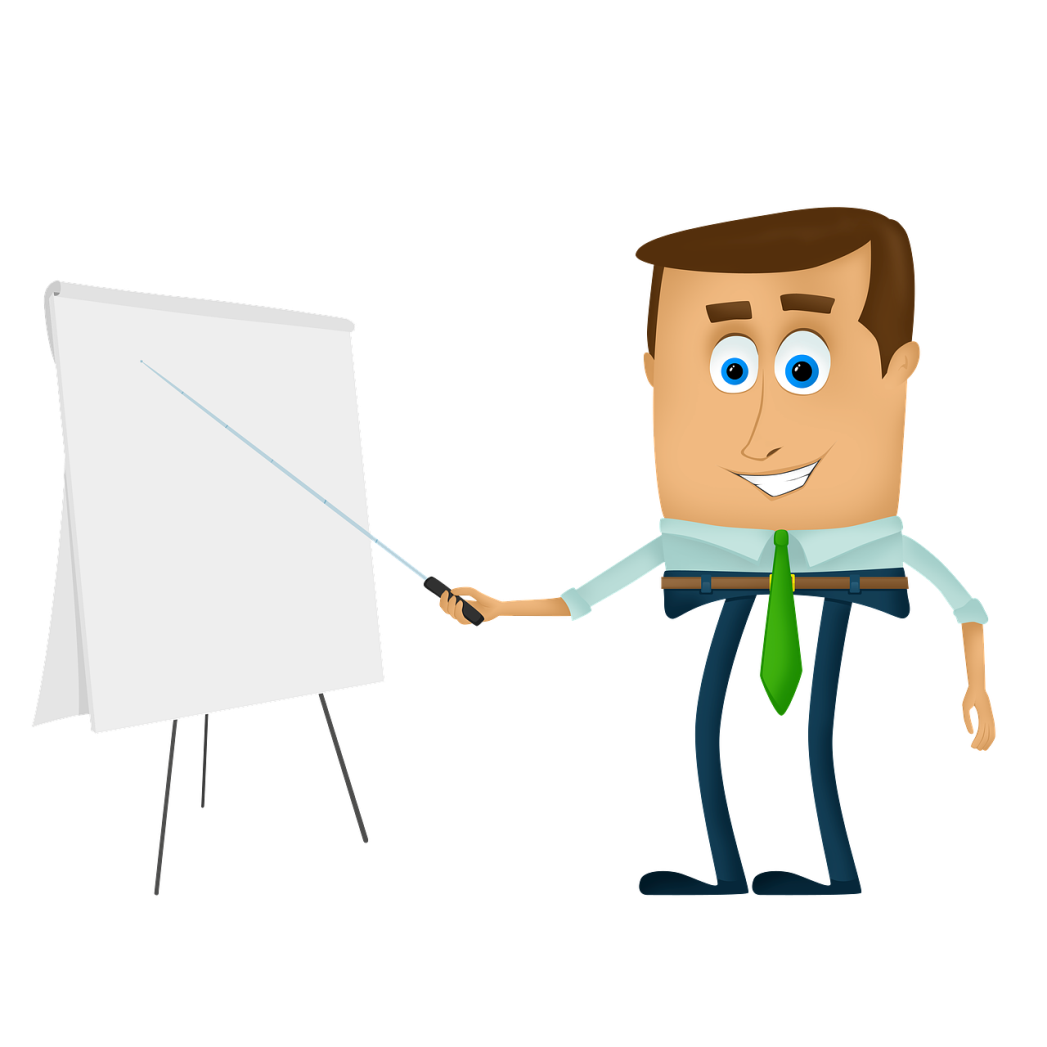 Doplňující dotazy
Není vhodnější vyjímat robotem výlisky přímo z pracovního prostoru lisu / nástroje ? Ušetříme dopravník prostor a máme polohu.
Stejně by bylo možné uvažovat o umístění přepravky např. na karusel, který je prostorově úspornější než dopravník a lépe / přesněji polohuje.